Geovisualization of Social Determinants of Health: Providing Community Context
Jennifer Rankin, PhDMarch 3, 2016
Who is HealthLandscape?
We are an enterprise of the American Academy of Family Physicians
Connected in mission and projects (and physically) with the Robert Graham Center
The team at HealthLandscape is dedicated not only to data democratization and data visualization, but also to research related to health, health care and social determinants of health.  We are actively 
Researching how our social circumstances affect our health and access to health care; 
Applying geospatial and statistical techniques to help answer questions about disparities in health outcomes; and 
Creating new visualization methods.
Who is the Robert Graham Center?
The policy arm of the American Academy of Family Physicians
Editorially independent
Aims to improve individual and population healthcare delivery through the generation or synthesis of evidence that brings a family medicine and primary care perspective to health policy deliberations from the local to international levels
http://www.graham-center.org/rgc/home.html
HealthLandscape- the Platform
Originally conceived as a data democratization tool by the HL director and as a translational tool by the current RGC director
Has evolved over the years (we are currently on HL v3 and already working on HL v5)
Includes at least 20 separate projects
Where to find HL Tools
www.udsmapper.org/HealthLandscape.cfm
http://www.graham-center.org/rgc/maps-data-tools.html
Most of our tools are free and open to the public
Some tools are password protected 
UDS Mapper and HealthLandscape use the same password
HINT: register for the UDS Mapper first and then use that password for the HealthLandscape website
Health Workforce & Graduate Medical Education Applications
Tools that display the distribution of health workforce and the geographic reach of graduate medical education

Med School Mapper
Residency Footprinting Mapper
American Medical Association – Health Workforce Mapper
GME Outcomes Mapper
Demo of AMA Health Workforce Mapper
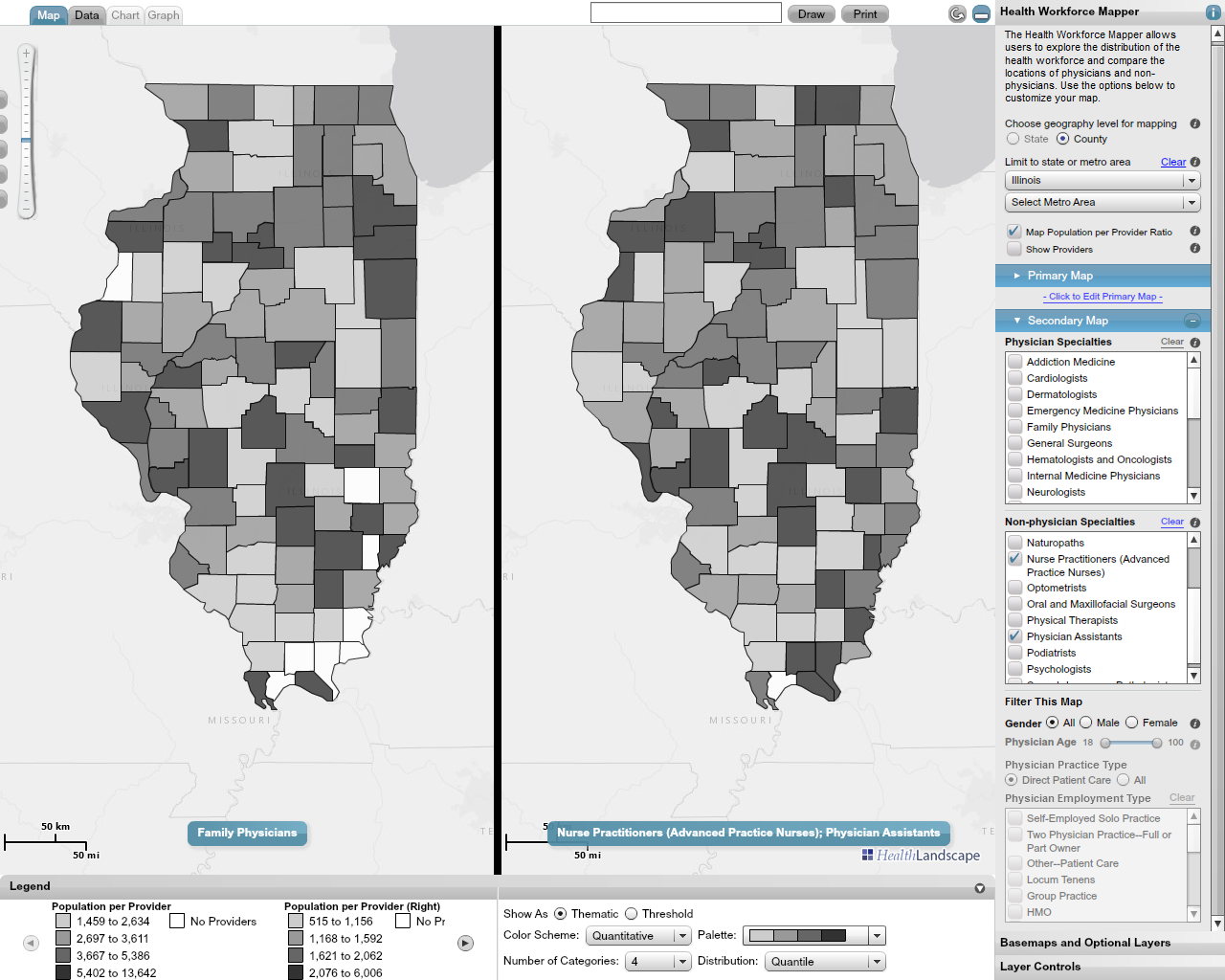 Site Explorers
Tool allows users to quality evaluate performance across multiple sites. Sites are colored red, yellow, or green based on relevant criteria, providing users with a quick visualization of site performance and allowing users to quickly pinpoint high-performing or low-performing sites.
 
The Accountable Care Organization (ACO) Quality Explorer 
The Hospital Readmissions Explorer
The Hospital Value Based Purchasing (HVBP) Explorer
The Nursing Home Star Ratings Explorer
Demo of ACO Explorer
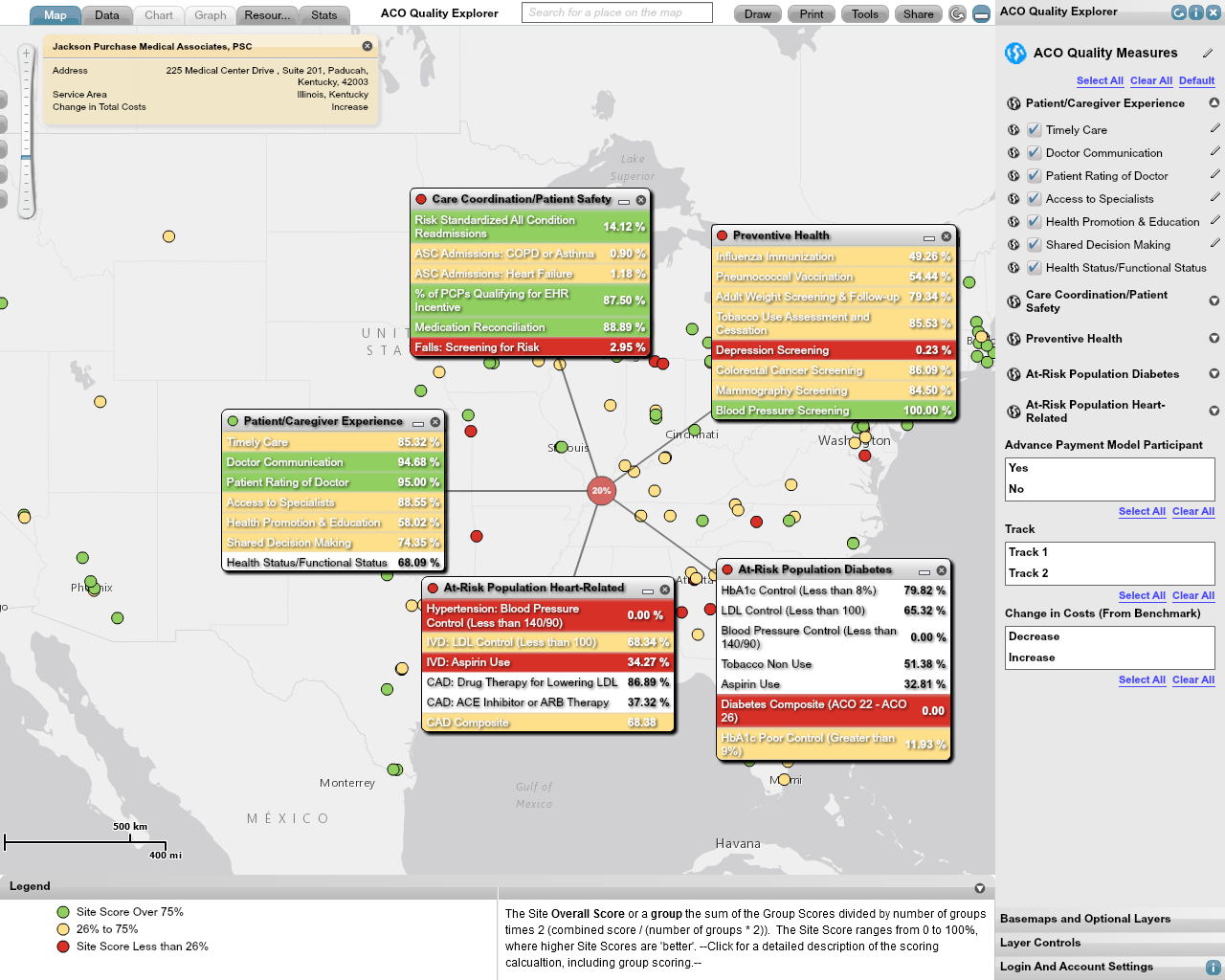 Population Indicators Tools
Tool allows users to set thresholds and overlay multiple indicators to identify areas of need or bright spots. 

Arizona First Things First – The Children's Health and Education Mapping Tool
The Population Health Mapper
The Social Determinants of Health (SDOH) Mapper
Demo of Population Health Mapper
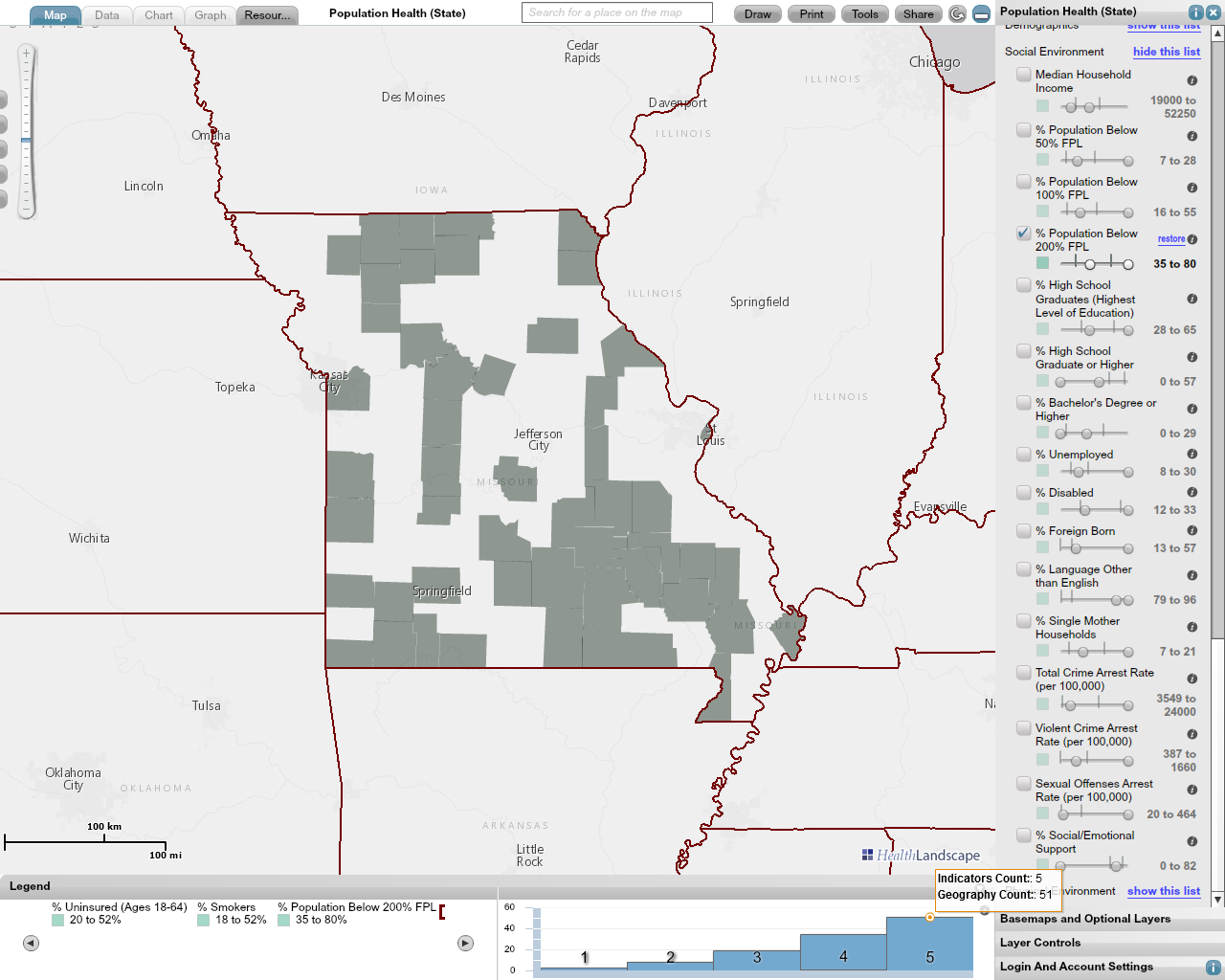 Community Data Portals
Tool allows users to visualize data using charts, graphs, and maps across a variety of topics.

Facts Matter (Greater Cincinnati Data Portal)
North Carolina Health Information Portal (NC-HIP)
The Medicare Data Portal
The Appalachia Data Portal
Demo of Appalachia Data Portal
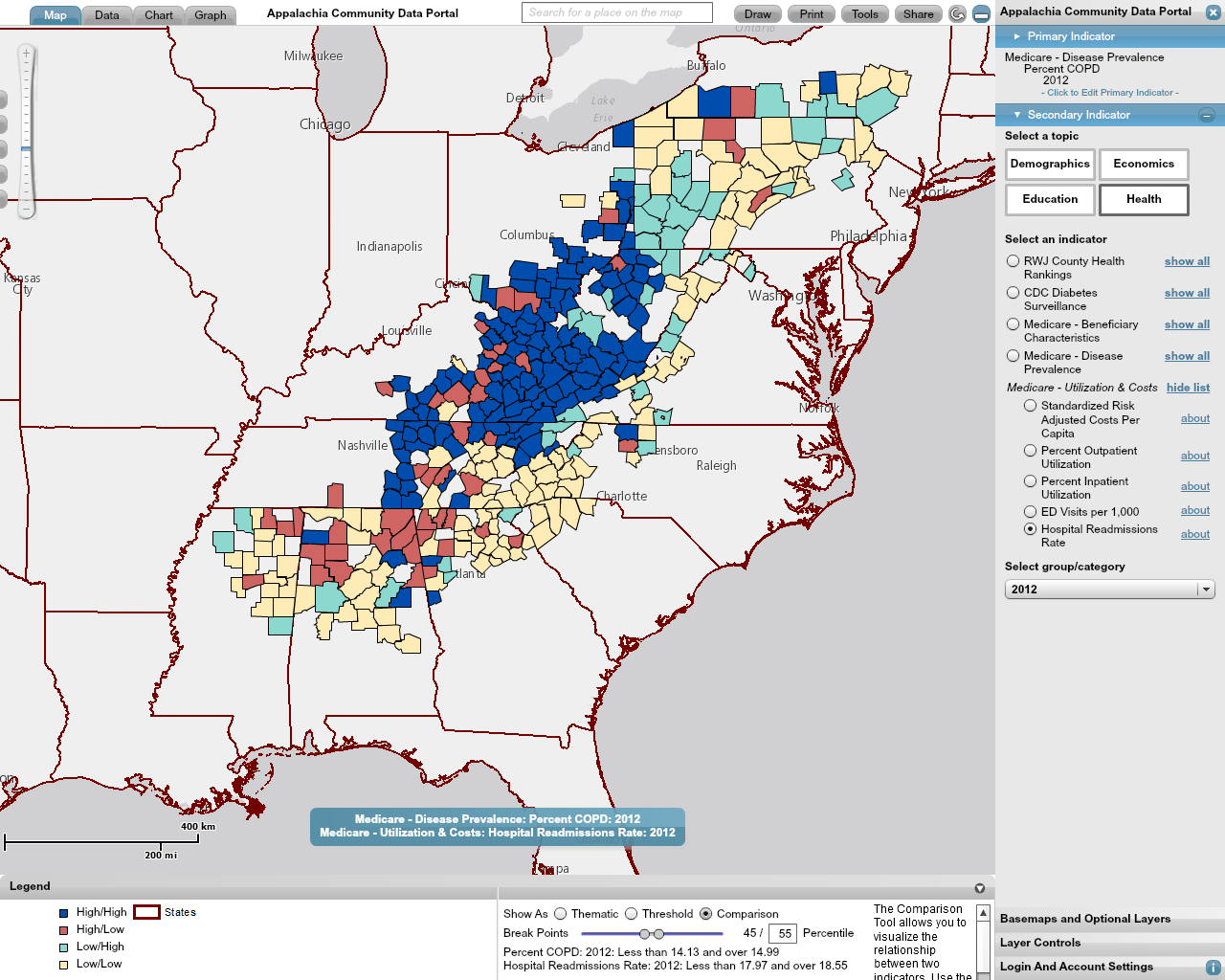 UDS Mapper
Tool allows users to visualize the geographic reach of the federal health center program- where patients are coming from to receive services at the health centers combined with demographic data and social determinants of health.  Users can also upload their own data into the UDS Mapper.
Demo of UDS Mapper
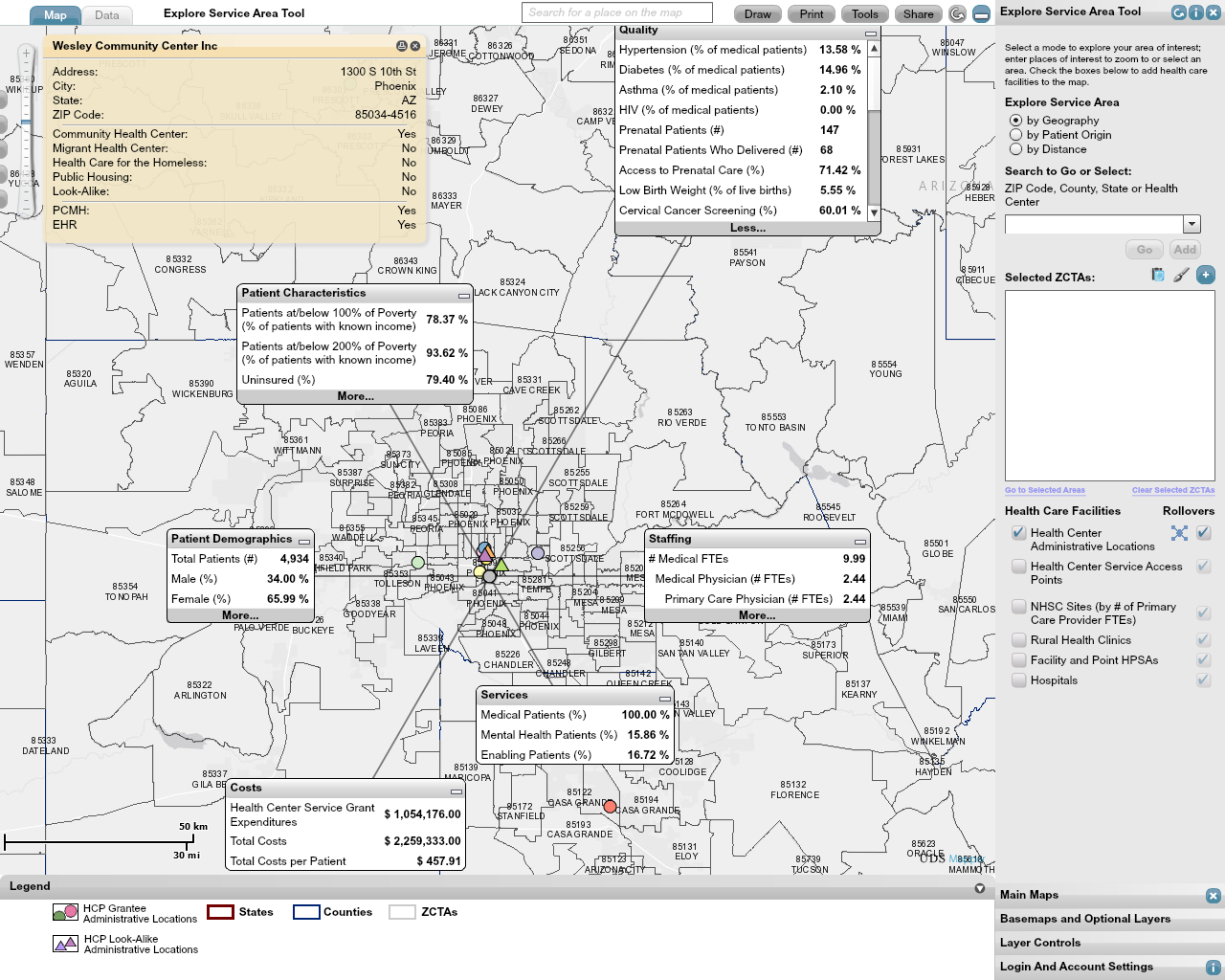 Demo of UDS Mapper
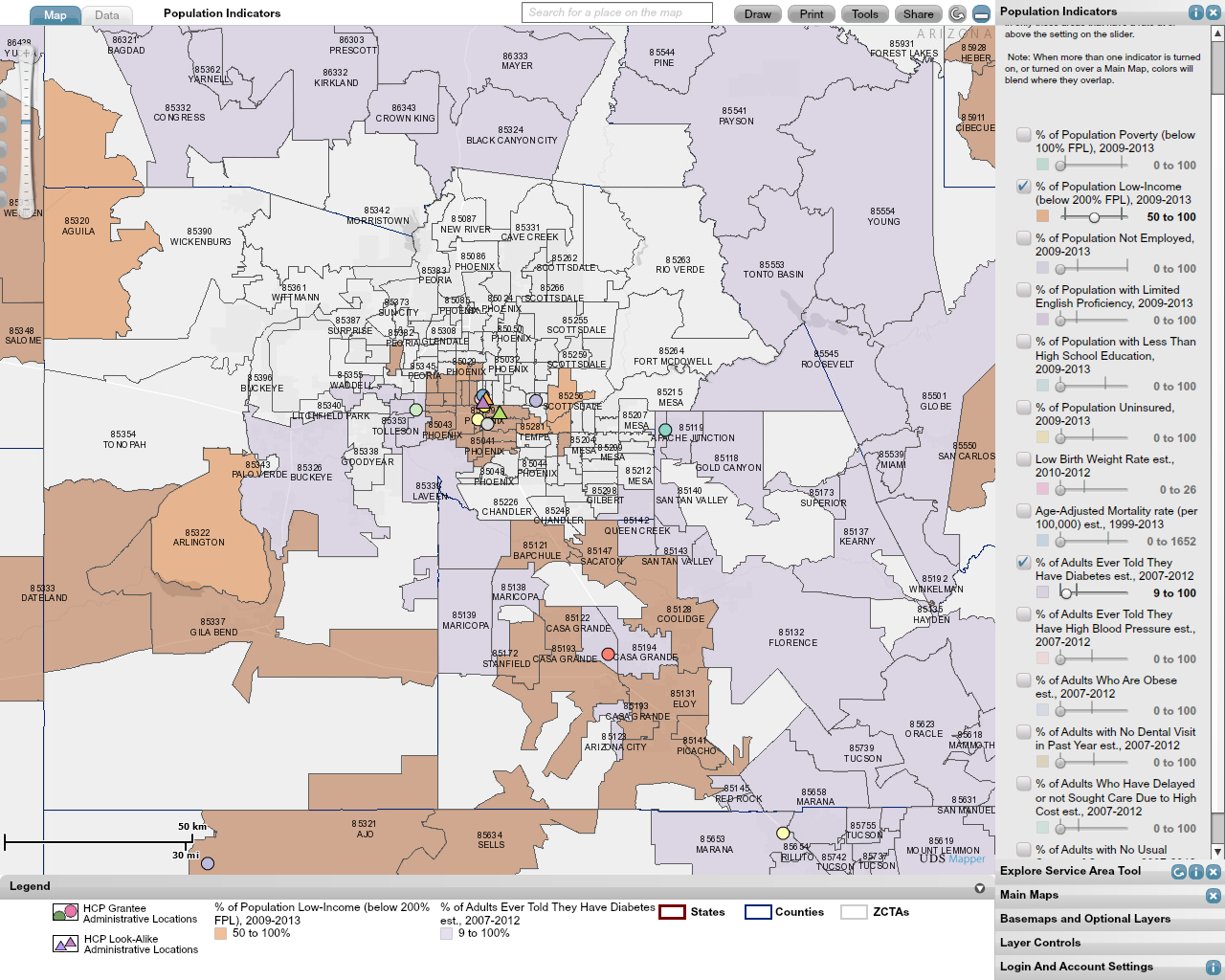 Demo of UDS Mapper
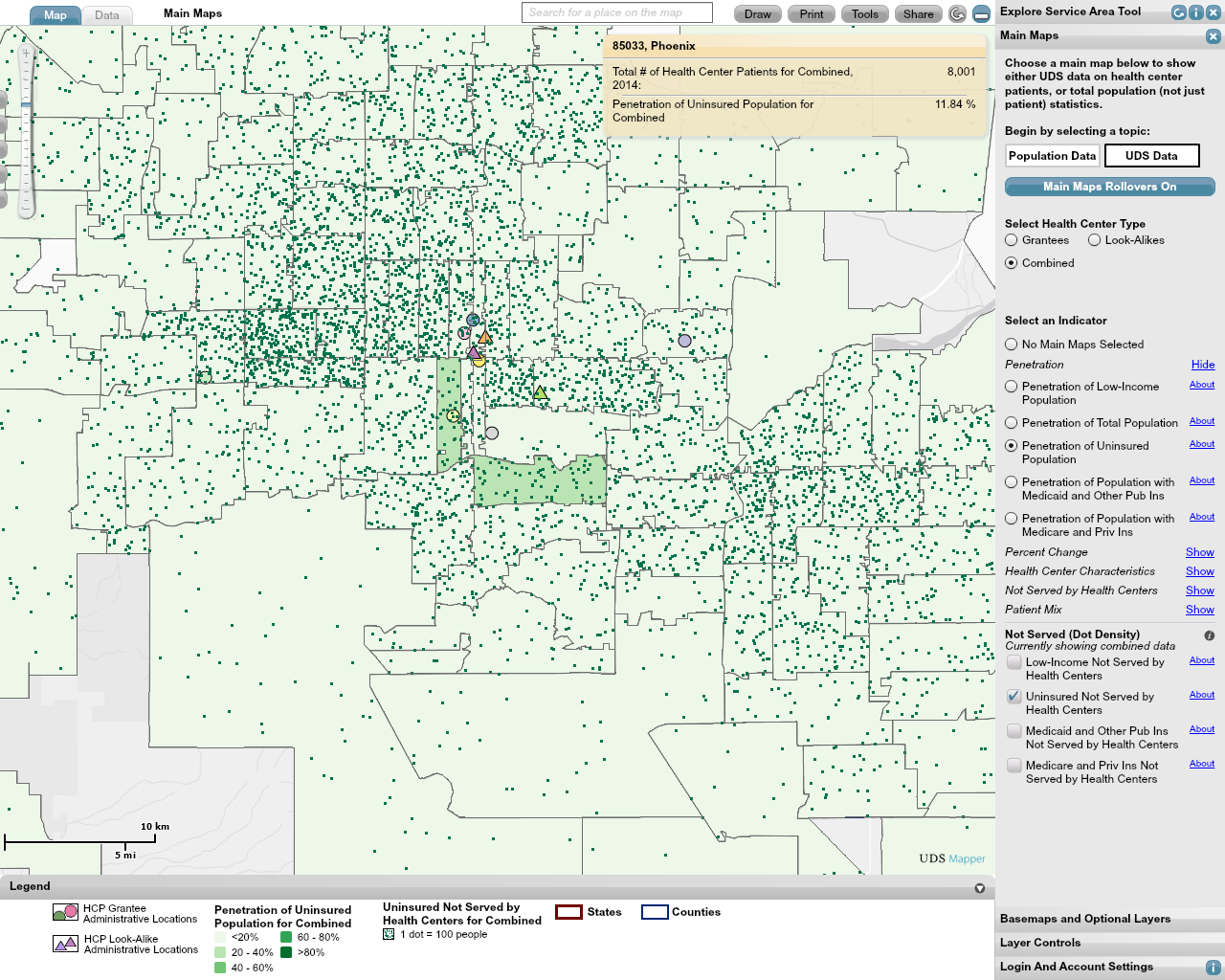 Demo of UDS Mapper
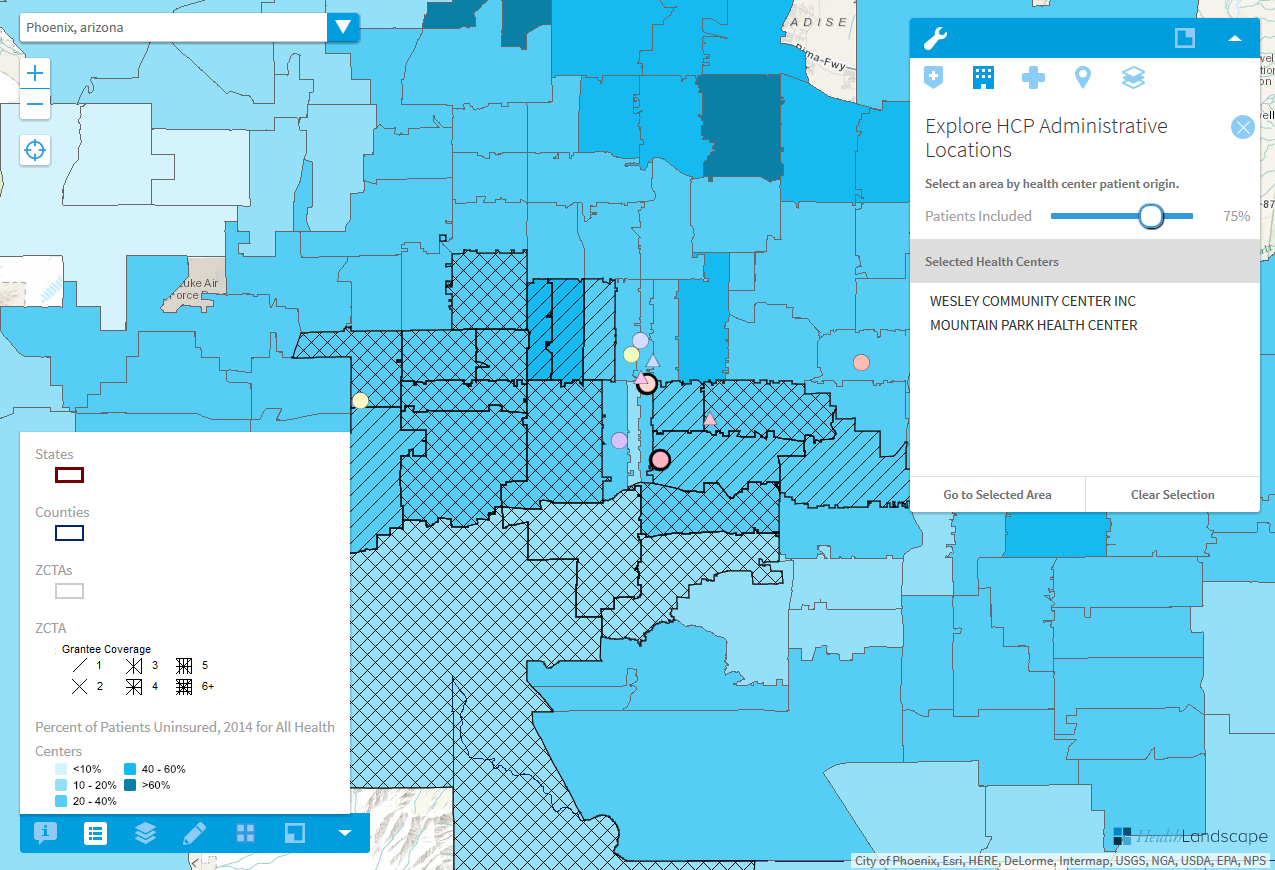 Geoenrichment and Community Vital Signs
Tools are being developed to append demographic and social determinants of health data into EHRs.  Currently working to understand best visualization techniques for researchers, providers and care teams.
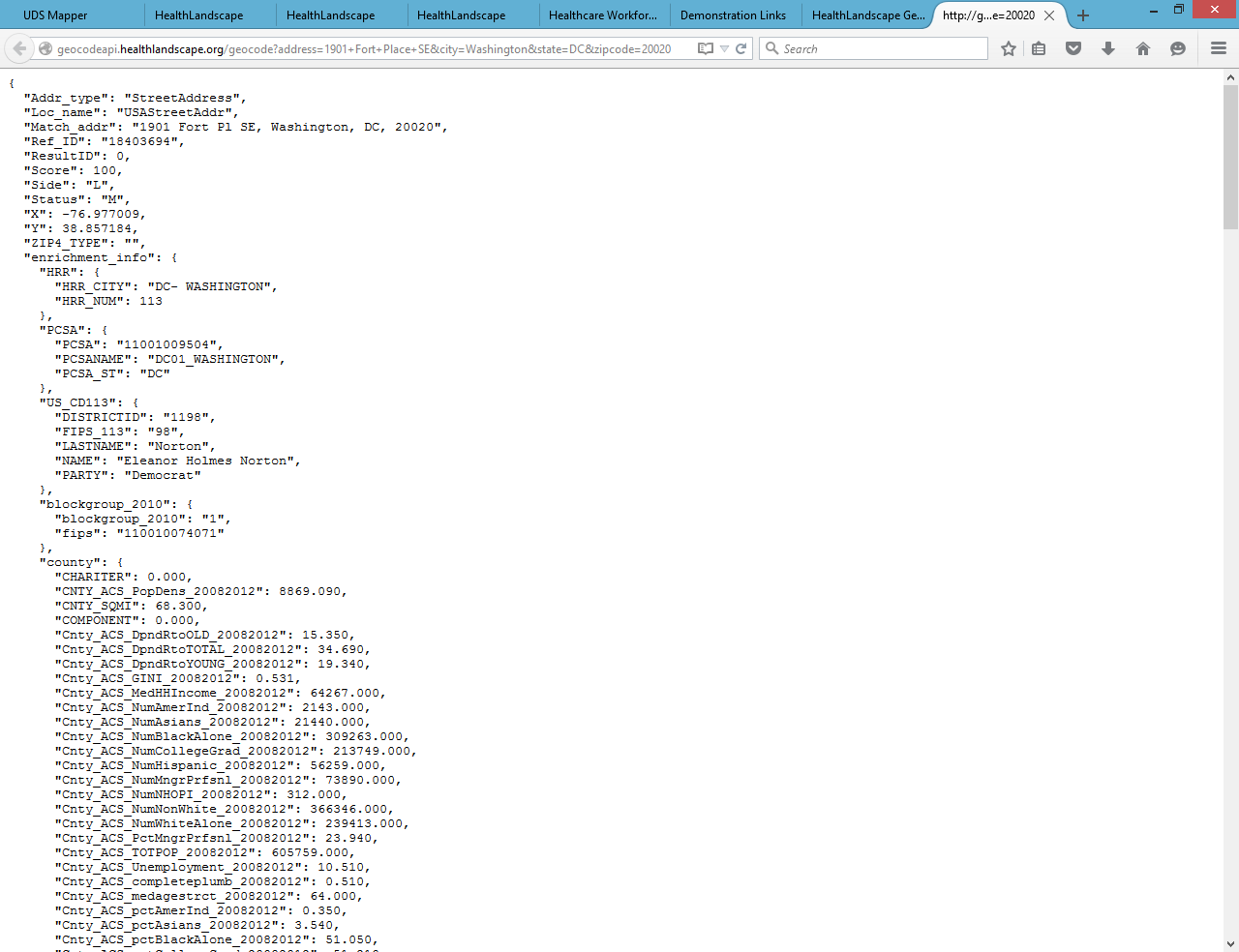 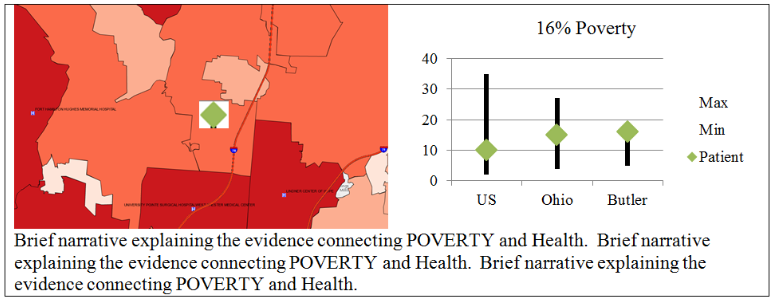 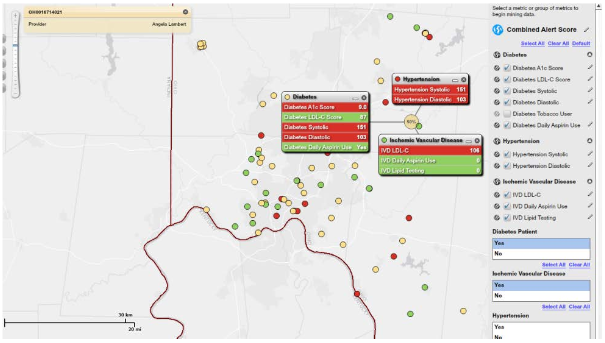 Risk Assessment Box
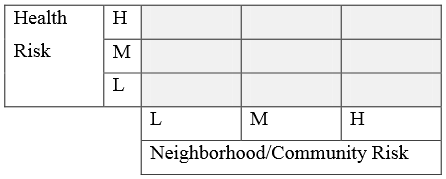 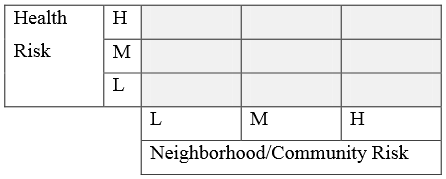 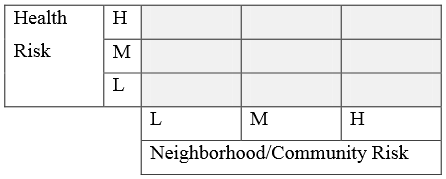 Thank you!
Jennifer Rankin, PhD
Senior Manager, Research and Product Services 
HealthLandscape

jrankin@healthlandscape.org